Вступ до анатомії, фізіології. Організм людини як єдине ціле.
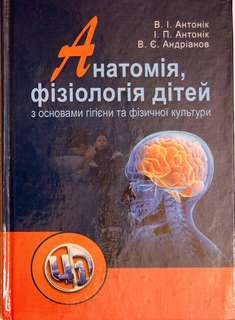 План

Організм як єдине ціле.
Рівні організації тіла людини: клітина, тканина, орган, система органів, організм. 
Основні поняття, предмет та методи дослідження.
 Основні функціональні властивості організму.  
 Будова  і  функції клітини.
В даний час виділяють наступні структурні рівні організму:
1.  Рівень цілісного організму. 
2.  Рівень морфо-функціональних систем (системний). 
3.  Рівень окремих органів тіла (органний). 
4.  Рівень тканин, з яких побудовані органи (тканинний). 
5.  Клітинний рівень. 
6.  Рівень  органічних  макромолекул,  молекулярних  комплексів  і субклітинних структур (субклітинний рівень).
Клітина - структурний елемент організмів, що забезпечує їхнє відтворення, розвиток і життєдіяльність.Тканина - система клітин і неклітинних елементів, спільних за походженням, будовою та функціями.Орган - структура, яка складається з різних спеціалізованих клітин, що має систему кровопостачання і нейроендокринної регуляції, які забезпечують його специфічні функції.Фізіологічна система-спадково закріплена сукупність органів і тканин та їх нейроендокринна регуляція, яка забезпечує здійснення тієї чи іншої  функції організму (дихання, виділення, травлення та ін.).Функціональна система - сукупність різнорідних органів та тканин, що належать до різних анатомічних структур, але які забезпечують досягнення певного кінцевого результату.Організм - самостійно існуюча одиниця, яка являє собою систему, що саморегулюється і реагує як єдине ціле на зміни зовнішнього середовища.
Цілісність організму, тобто його об’єднання (інтегрування) забезпечується:
1. структурним з’єднанням всіх частин організму (клітин, тканин, органів та ін.);
2. зв’язком між усіма частинами організму за допомогою:
а) рідин, які циркулюють в його судинах, порожнинах (гуморальний зв’язок, humor – рідина;
б) нервової системи, яка регулює усі процеси організму (нервова регуляція)
Анатомія є складовою частиною науки морфології, до якої належить гістологія (наука про тканини), цитологія (наука про клітини),ембріологія (розвиток зародка).
Анатомія - це наука про форму і будову організму людини і його складових - органів та систем, а також про їх розвиток і функції. Існує анатомія описова, системна - нормальна, топографічна, пластична.
Нормальна анатомія вивчається за системами.
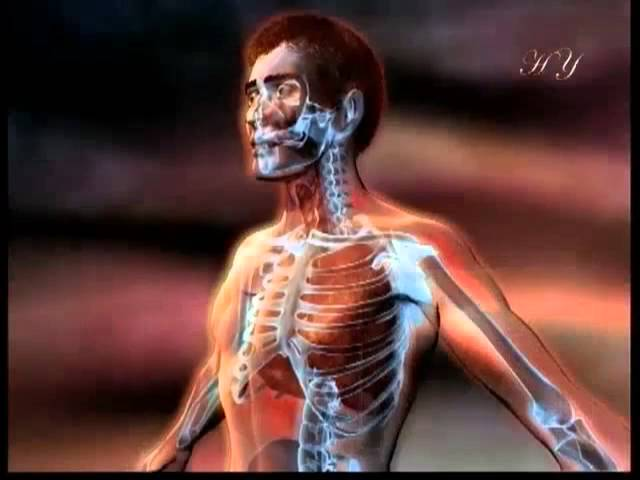 Основні методи дослідження в анатомії
1. Соматоскопія – огляд тіла – дає уявлення про форму тіла і його частин. 
2.  Соматометрія  –  вимірювання  тіла  і  його  частин  –  доповнює  дані огляду.  
3.  Розтин  трупів  і  препарування  
4.  Мацерація  – процес  розмочування  м'яких  тканин  з  наступним  їх  розм'якшенням  і відділенням ( для вивчення кісток).
5. Метод  ін'єкції  – заповнення  порожнин, щілин, просвітів, трубчастих  структур  в  людському  тілі  забарвленою  або  безбарвною ущільнюючою  масою ( для  отримання  зліпка) 
6.  Метод  корозії  – тканини,  які  важко  препарувати, видаляються  шляхом  витравлення  їх  кислотами. 
7. Метод пошарового розпилу заморожених трупів.
8. Метод  багатошарових пластичних  або  графічних реконструкцій. 
9.  Метод  просвітлення  анатомічних  препаратів (для вивчення нервової і судинної систем). 
10.  Метод  макро-мікроскопічного  дослідження. 
11.  Рентгенологічний  метод  (рентгеноанатомія). Сучасний - комп`ютерна томографія (КТ). 
12.  Ендоскопічні  методи (за  допомогою  спеціальних оптичних  приладів  внутрішньої  поверхні  порожнистих  органів). 
13. Ультразвукова ехолокація (ехографія, УЗД). 
14.  Магнітно-резонансна  томографія,  МРТ
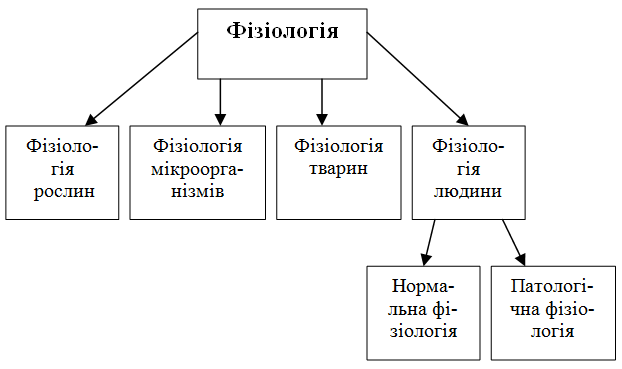 Фізіологія (з грец. physis - природа і logos - вчення) – наука, що вивчає закономірності функціонування живих організмів та їх складових частин у їх єдності і взаємозв'язку з навколишнім середовищем.
Предмет фізіології - функції живих організмів, взаємозв'язок між ними, регуляція та пристосування до зовнішнього середовища;
Фізіологічна функція (functio – діяльність) – специфічна діяльність системи чи органу, що має пристосувальне значення та спрямована на досягнення корисного (для організму) результату.
Методи фізіологічних досліджень
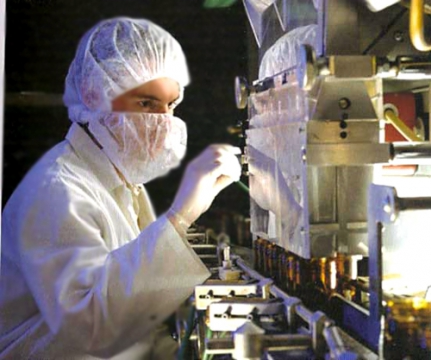 Спостереження;
Експеримент: 
- гострий (вівісекція - розтин);
- в умовах ізольованого органу;
- хронічний (І.П. Павлов) – без порушення цілістності;
Моделювання
До експериментальних методів дослідження відносяться:
Метод графічної реєстрації фізіологічних процесів (графічна реєстрація АТ, дихальних актів, моторики ШКТ);
Метод реєстрації біоелектричних потенціалів (електрокардіограма, електроміограма);
Метод електричного подразнення органів та тканин;
Біохімічні та біофізичні методи;
Радіометрія, телеметрія тощо.
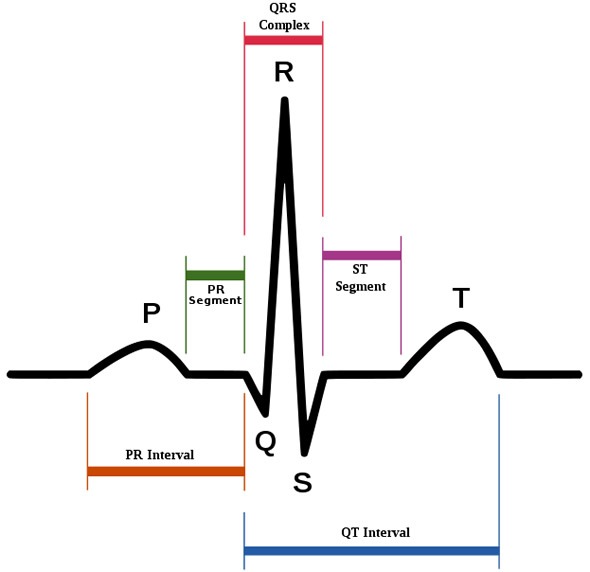 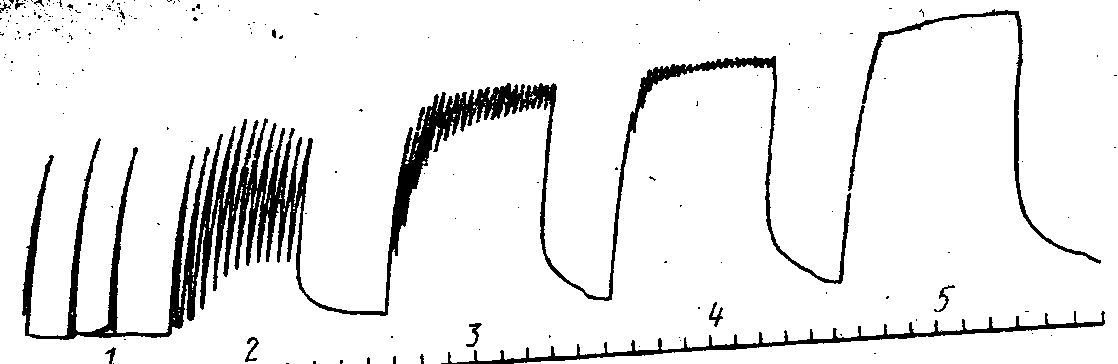 функціональні проби (тести), за допомогою яких визначається фізіологічний стан людини і його систем: **м'язової (динамометрія, ЕМГ), **ССС (ЧСС, АТ, ЕКГ та ін.), **НС (рефлексометрія, ЕЕГ),**дихальної (спірометрія, спірографія, пневмотахометрія (дослідження прохідності бронхів і верхніх дихальних шляхів, метод дослідження швидкостей повітряного потоку через бронхи і трахею при форсованому видиху і вдиху і ін.), ** нейрогуморальної, і т.д.
Основні функціональні властивості організму:
1.  Обмін речовин і енергії
2. Саморегуляція –  здатність організму здійснювати регуляцію фізіологічних функцій. Розрізняють 2 механізми регуляції функцій :
нервова (здійснюється за допомогою НС);
гуморальна (здійснюється за допомогою хімічних  речовин, розчинених у рідинах організму).
3. Гомеостаз – сталість внутрішнього середовища.
4. Адаптація – пристосування організму до умов зовнішнього середовища.
5  Ріст, розвиток, розмноження (забезпечує самовідновлення та самовідтворення організмів)
3"кити" фізіології – це система, регуляція і збудливість.Регуляція – це сукупність фізіологічних процесів, що виникають в організмі у відповідь на дію факторів зовнішнього і внутрішнього  середовища і призводять до змін, які носять пристосувальний характер з метою або втримати вихідні константи організму на певному рівні, або перевести їх на інший, більш вигідний для організму в певних умовах рівень.Збудливість – це здатність живої тканини відповідати на дію подразника збудженням (характерна для м’язової, нервової та секреторної).
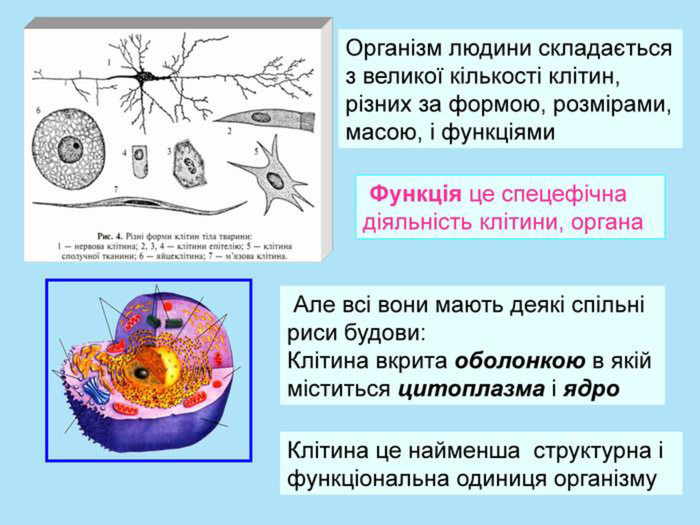 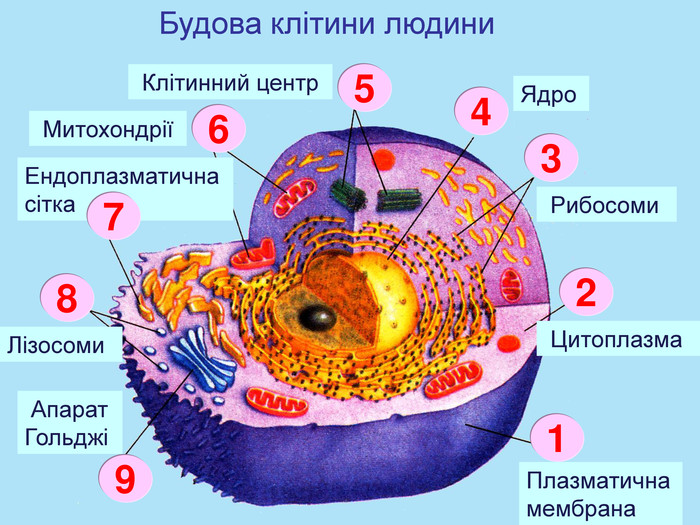 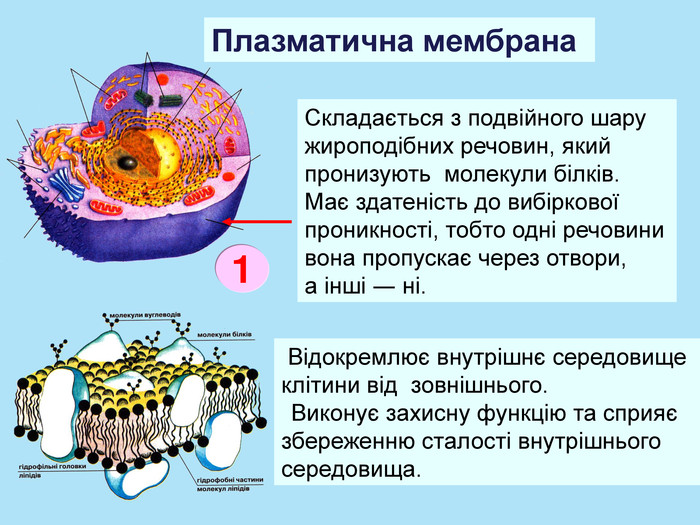 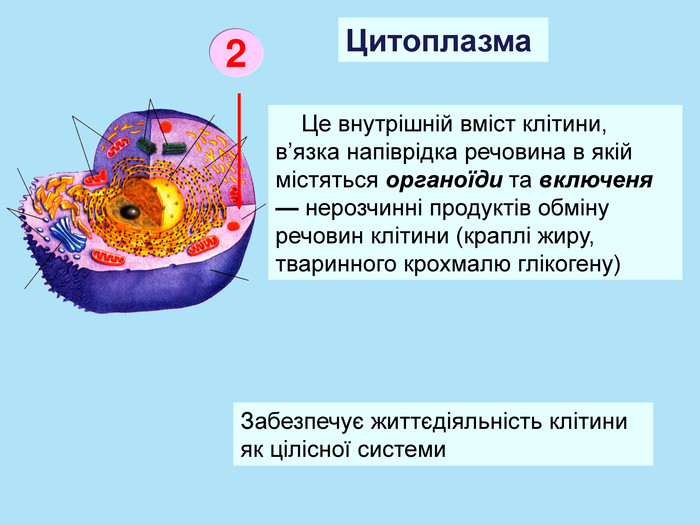 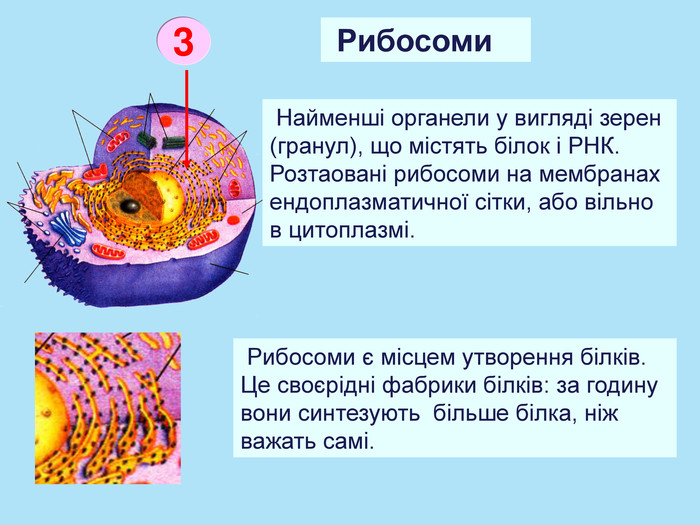 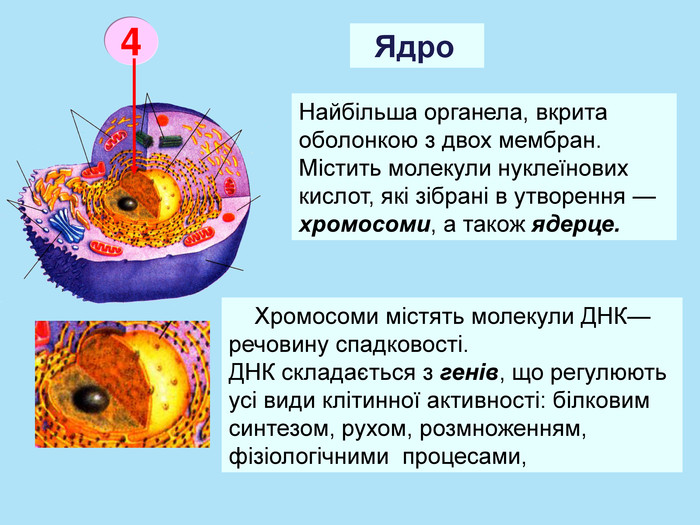 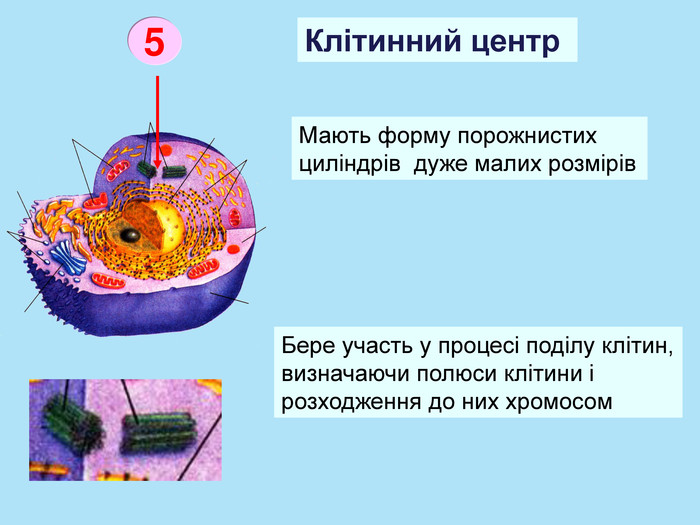 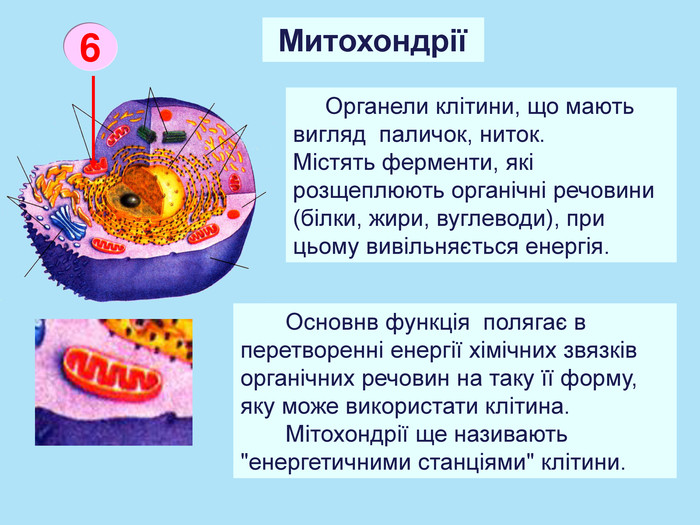 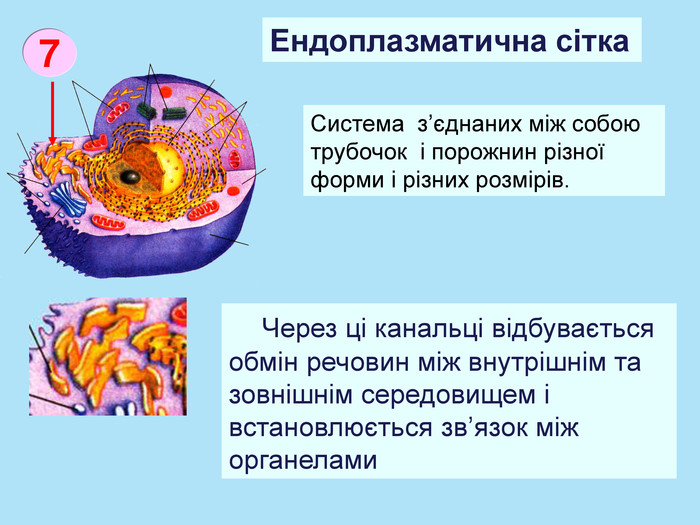 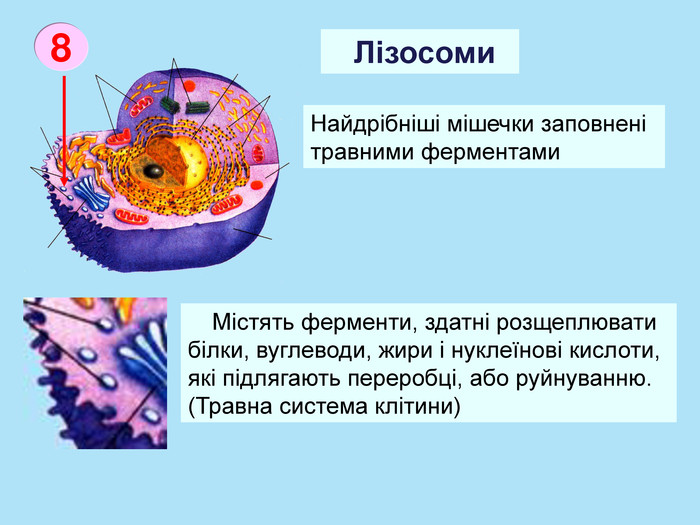 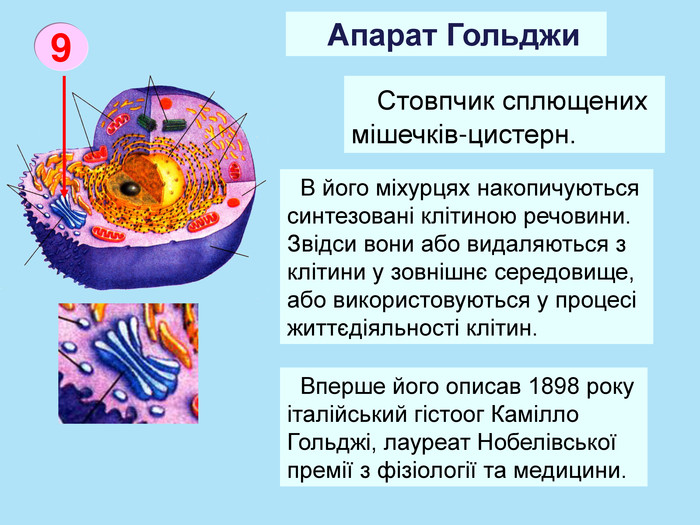